Правила дорожного движения1 класс
Королёва Г. О.
Воспитатель
ГБОУ № 352
Данная  презентация
Может  использоваться,
Как  фрагмент  
Внеклассного
Мероприятия  по
Изучению  правил
Дорожного  движения.
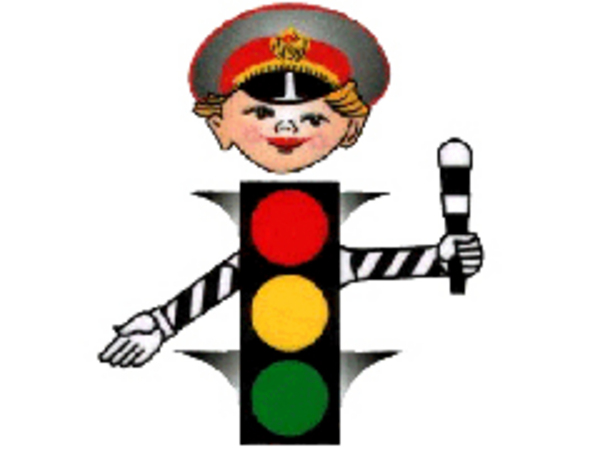 [Speaker Notes: 2]
Где разрешается ходить только пешеходам?
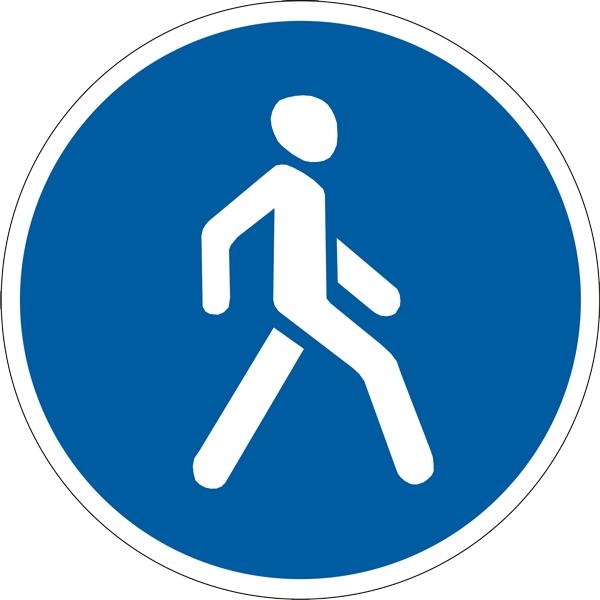 Человечек в синем
Круге-
Это ясно всей округе:
Здесь машины не
Пойдут,
ПЕШЕХОДЫ- 
В добрый путь.
Пешеходная
дорожка
[Speaker Notes: 3]
Сигналы светофора
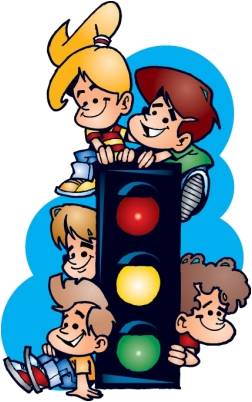 Если свет зажёгся красный,
Значит, двигаться ОПАСНО!
И пока сигнал горит,
Пешеходам путь закрыт.

Если жёлтый- не спеши,
Так как это значит ЖДИ!

Свет зеленый впереди
Означает, ты ИДИ!
[Speaker Notes: 4]
Пешеходный переход
ЗАПОМНИ ! Дорогу можно переходить только по пешеходному переходу. Идти надо по правой сторонке, чтобы не мешать идущим навстречу пешеходам.
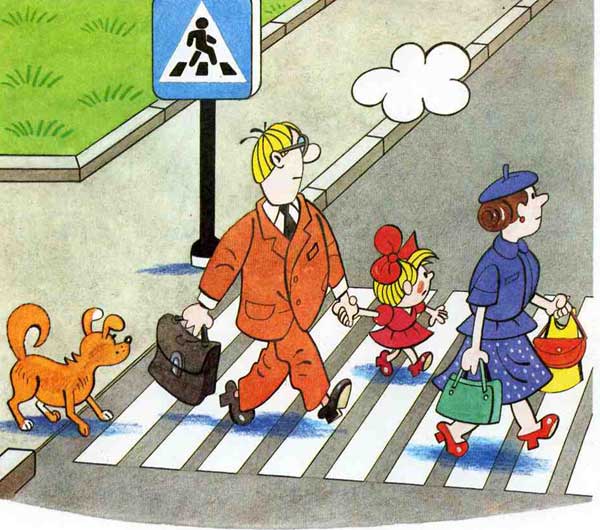 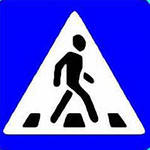 [Speaker Notes: 5]
Где ещё можно пешеходампереходить дорогу?
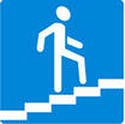 С тротуара вниз ведёт
Под  дорогу  длинный
Вход.
Нет ни двери, ни ворот-
Это значит- ПЕРЕХОД.
Этот мостик над
Дорогой
Служит нам большой
Подмогой.
Через улицу ведёт
Нас НАДЗЕМНЫЙ
ПЕРЕХОД.
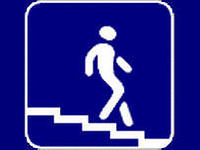 [Speaker Notes: 7]
Какое правило нарушаютдети?
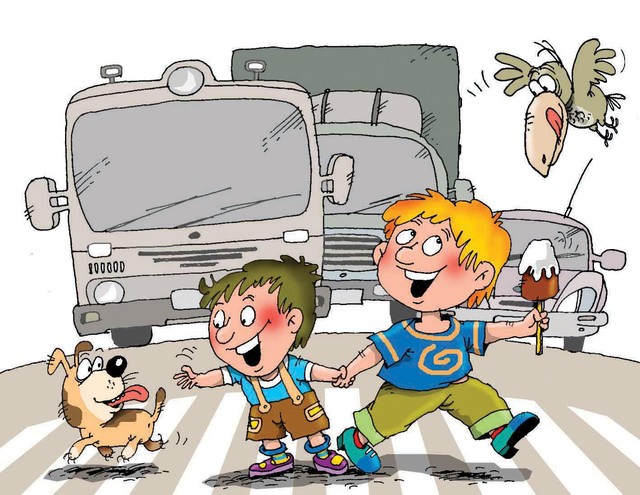 РЕБЯТА! Вам
Должно быть
Ясно:
Вблизи дороги
Играть ОПАСНО!
[Speaker Notes: 7]
СОБЛЮДАЙТЕ
ПРАВИЛА
ДОРОЖНОГО
ДВИЖЕНИЯ!
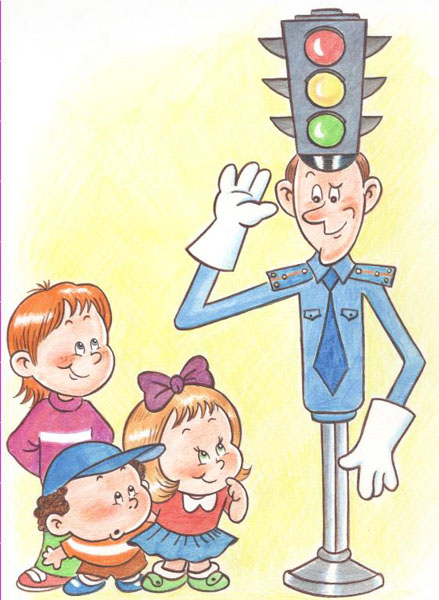 СПАСИБО
ЗА
ВНИМАНИЕ!
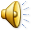 [Speaker Notes: 8  Звук по щелчку]